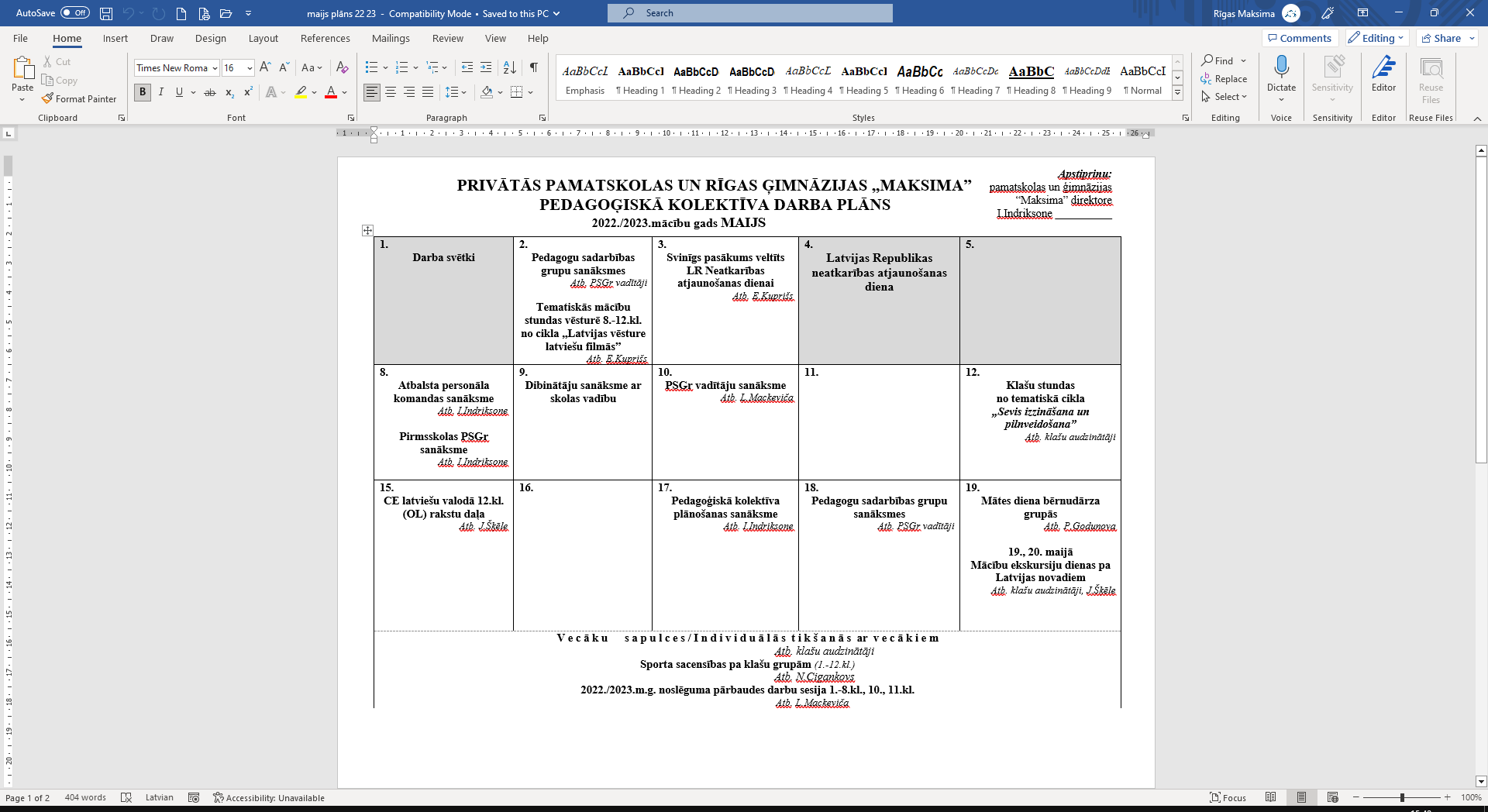 PRIVĀTĀS PAMATSKOLAS UN RĪGAS ĢIMNĀZIJAS „MAKSIMA”                                        PEDAGOĢISKĀ KOLEKTĪVA DARBA PLĀNS                                                              2022./2023.mācību gads MAIJS
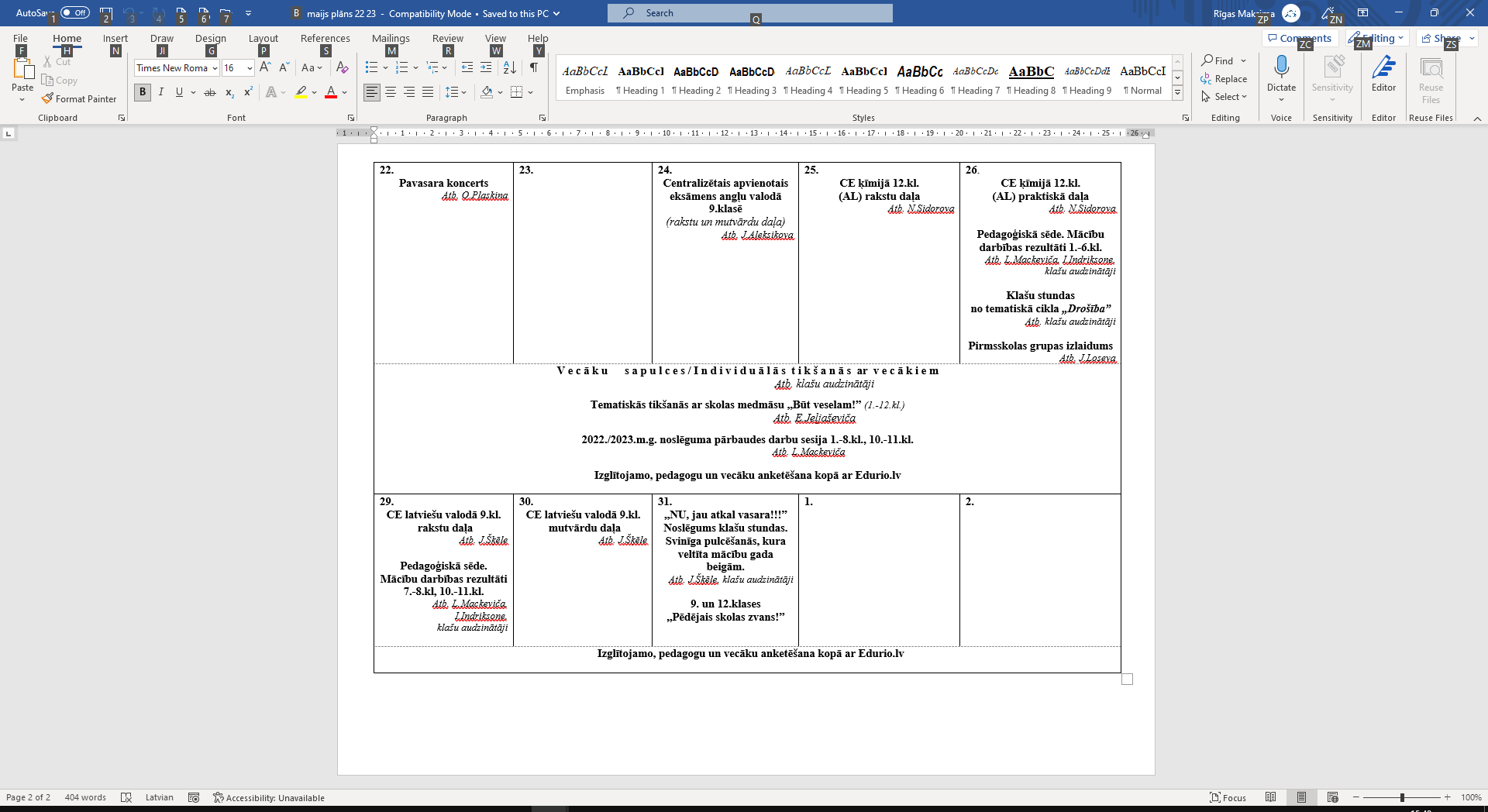 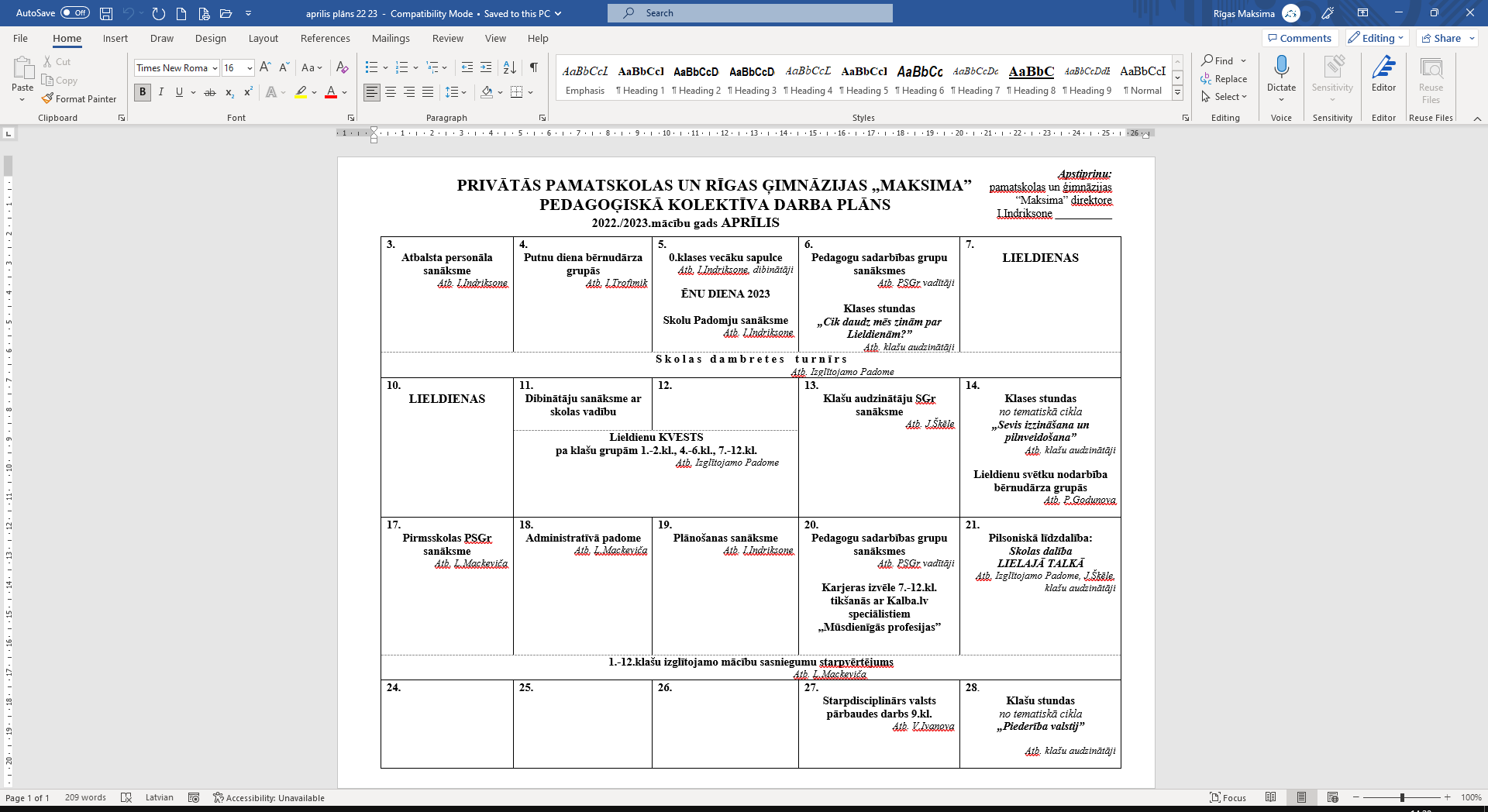 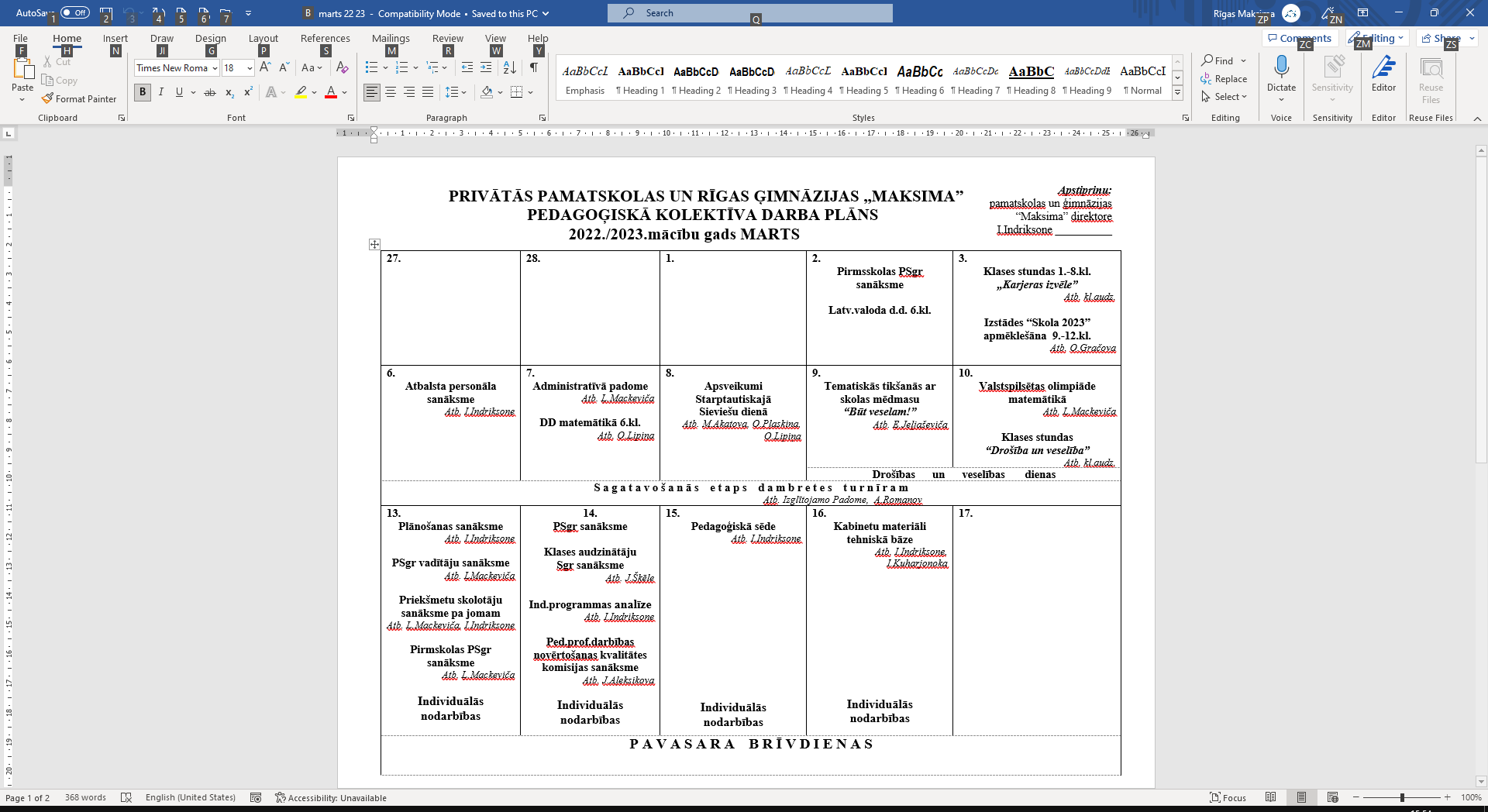 PRIVĀTĀS PAMATSKOLAS UN RĪGAS ĢIMNĀZIJAS „MAKSIMA”                                      PEDAGOĢISKĀ KOLEKTĪVA DARBA PLĀNS                                               2022./2023.mācību gads MARTS
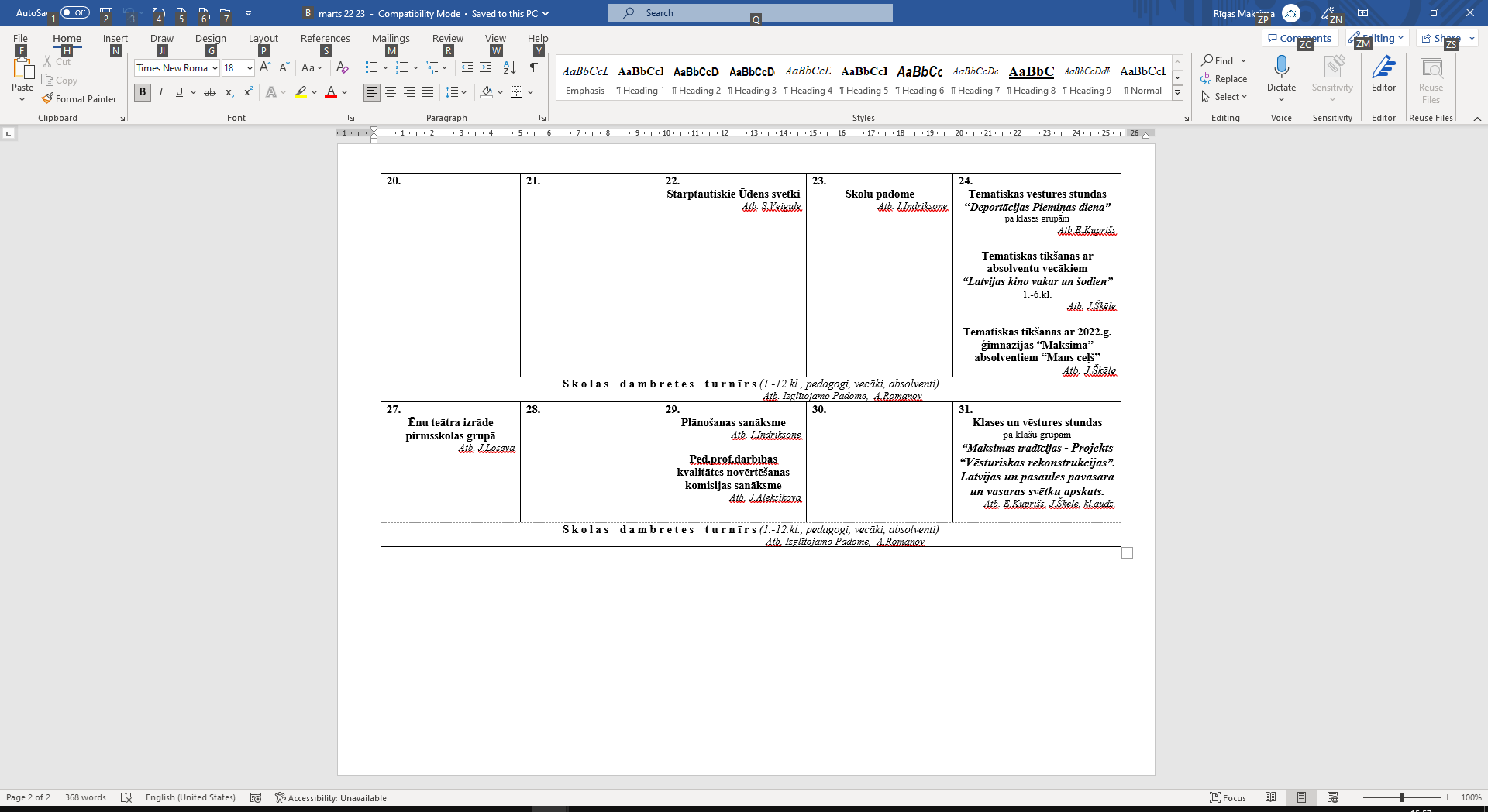 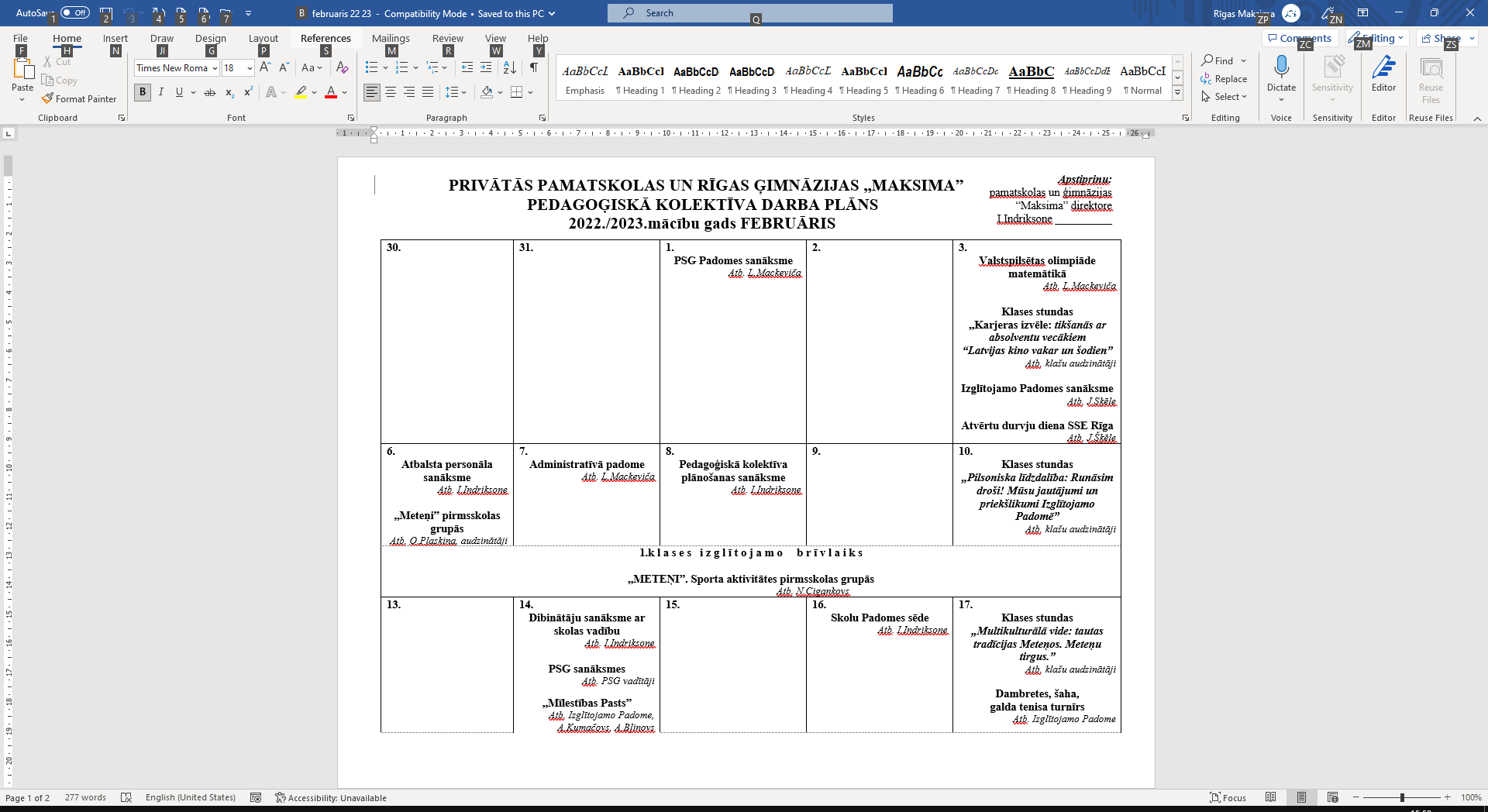 PRIVĀTĀS PAMATSKOLAS UN RĪGAS ĢIMNĀZIJAS „MAKSIMA”                                      PEDAGOĢISKĀ KOLEKTĪVA DARBA PLĀNS                                               2022./2023.mācību gads FEBRUĀRIS
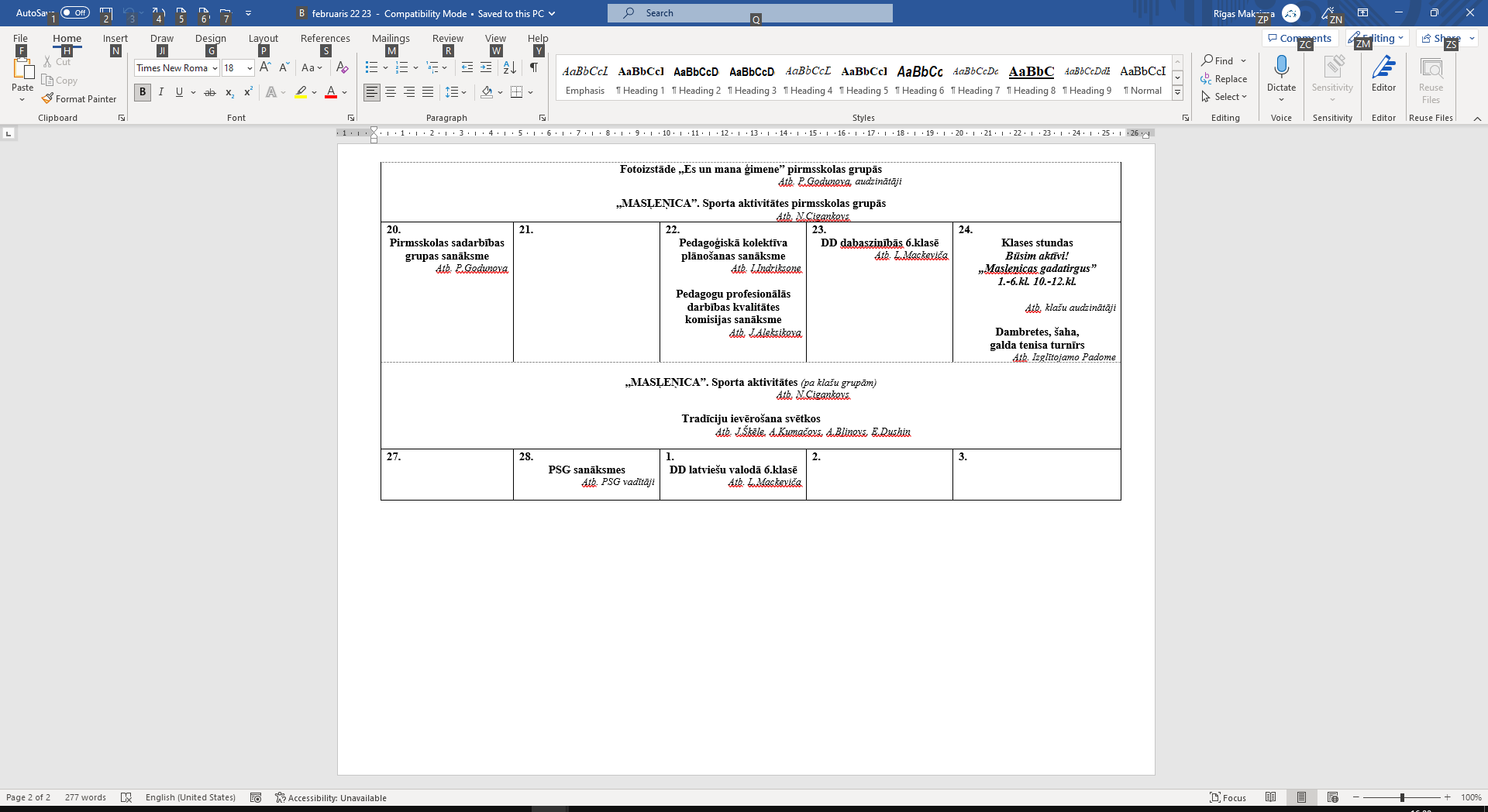 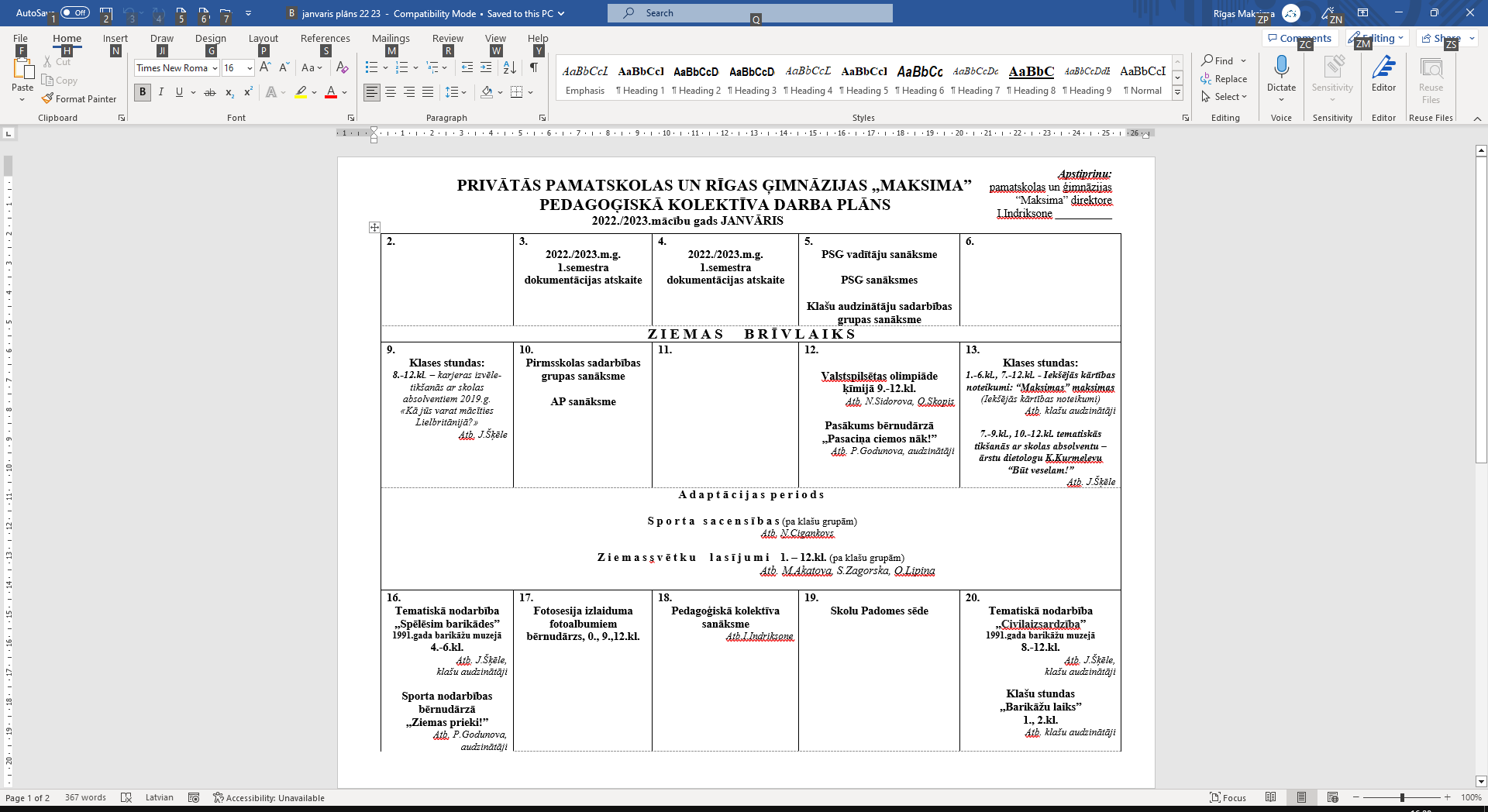 PRIVĀTĀS PAMATSKOLAS UN RĪGAS ĢIMNĀZIJAS „MAKSIMA”                                        PEDAGOĢISKĀ KOLEKTĪVA DARBA PLĀNS                                                              2022./2023.mācību gads JANVĀRIS
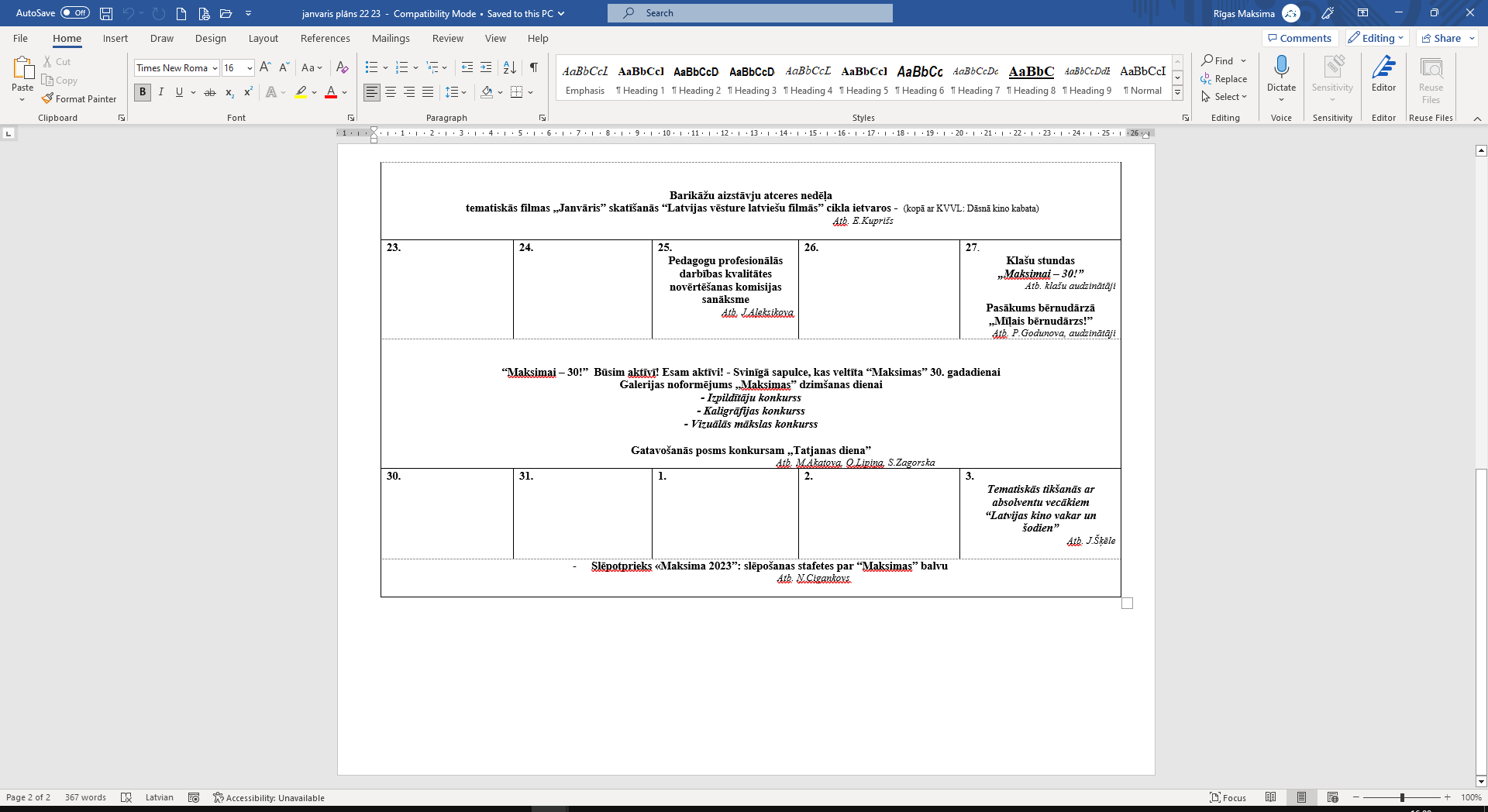 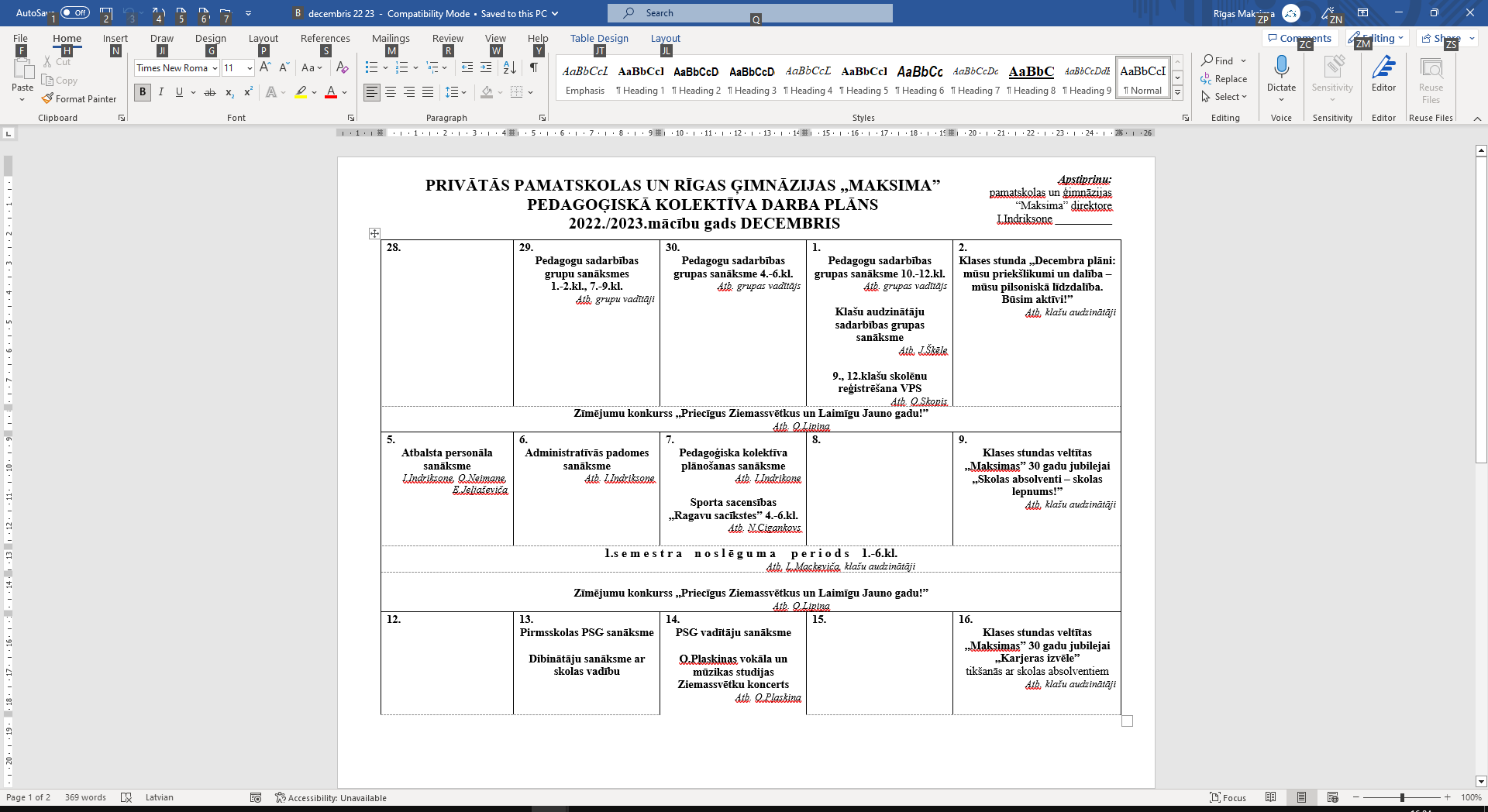 PRIVĀTĀS PAMATSKOLAS UN RĪGAS ĢIMNĀZIJAS „MAKSIMA”                                      PEDAGOĢISKĀ KOLEKTĪVA DARBA PLĀNS                                               2022./2023.mācību gads DECEMBRIS
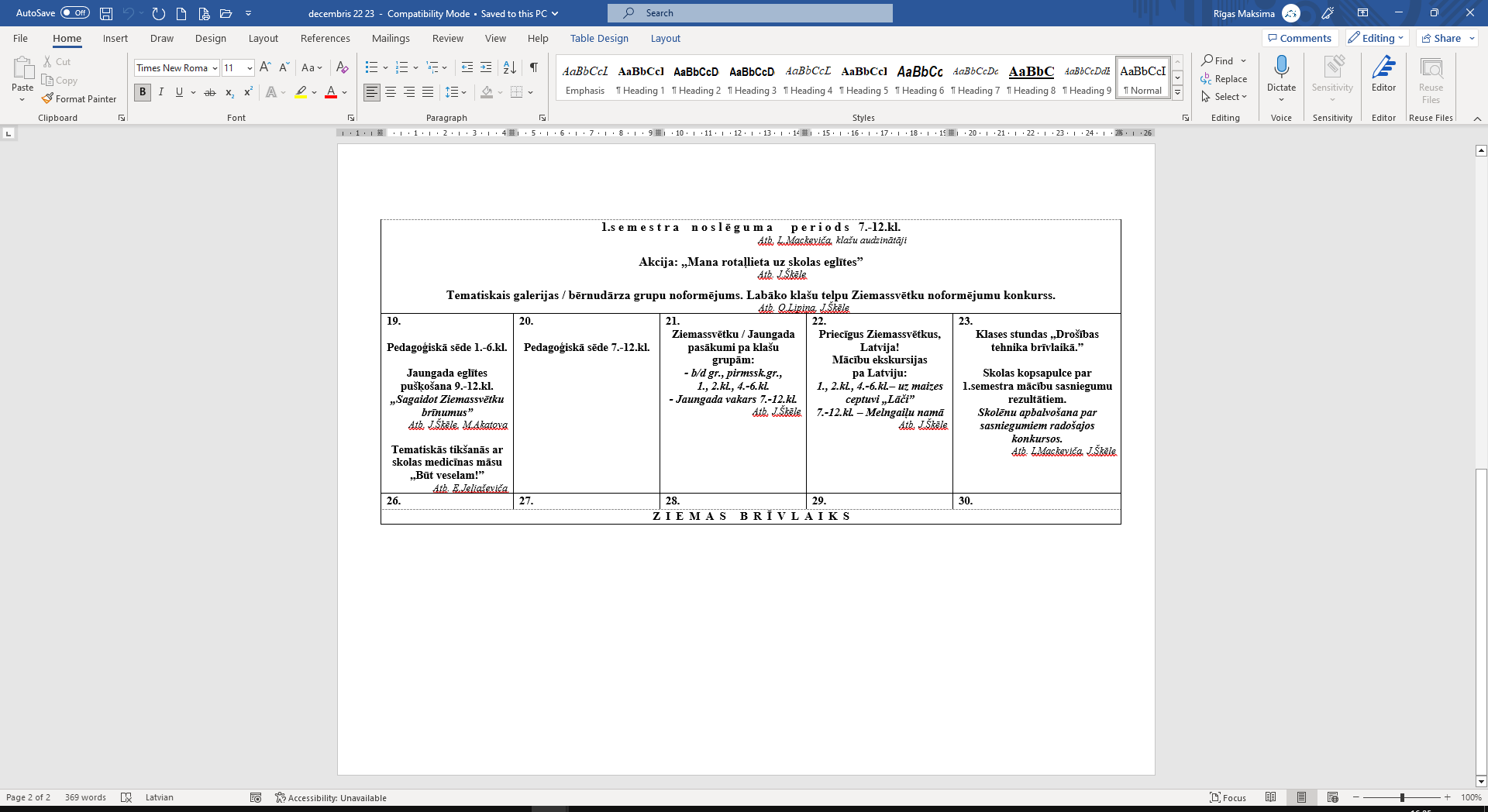 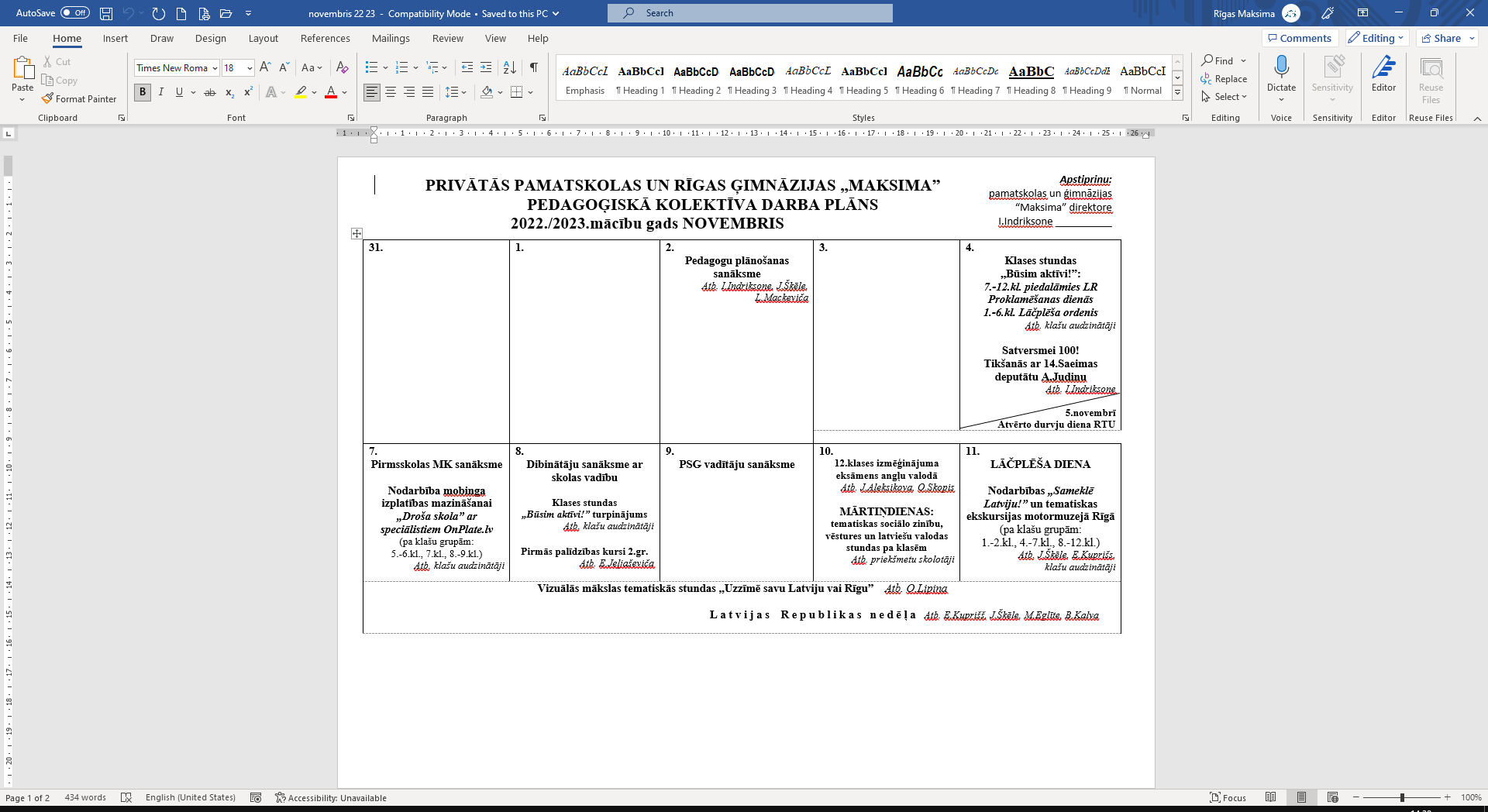 PRIVĀTĀS PAMATSKOLAS UN RĪGAS ĢIMNĀZIJAS „MAKSIMA”                                      PEDAGOĢISKĀ KOLEKTĪVA DARBA PLĀNS                                 2022./2023.mācību gads NOVEMBRIS
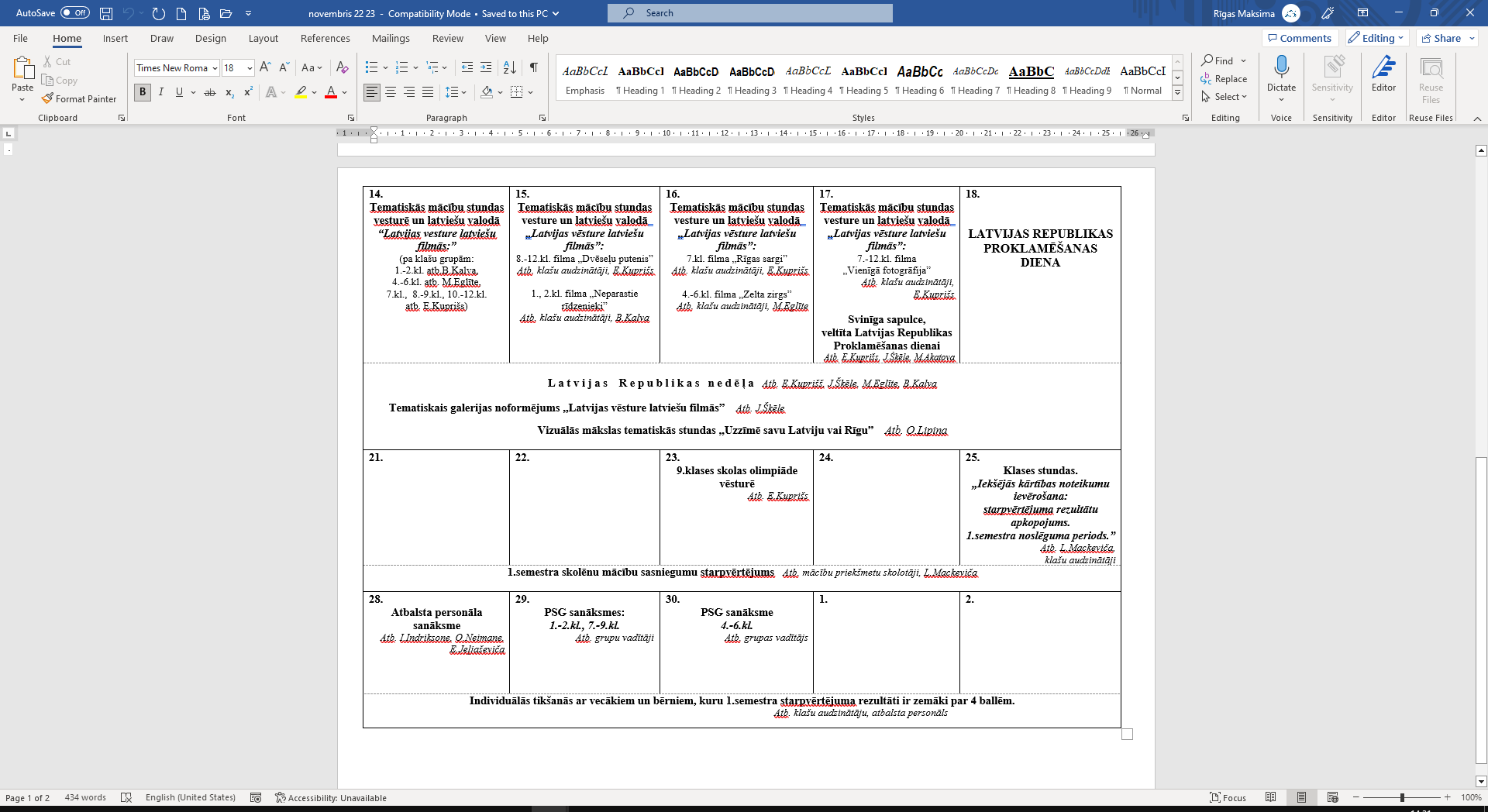 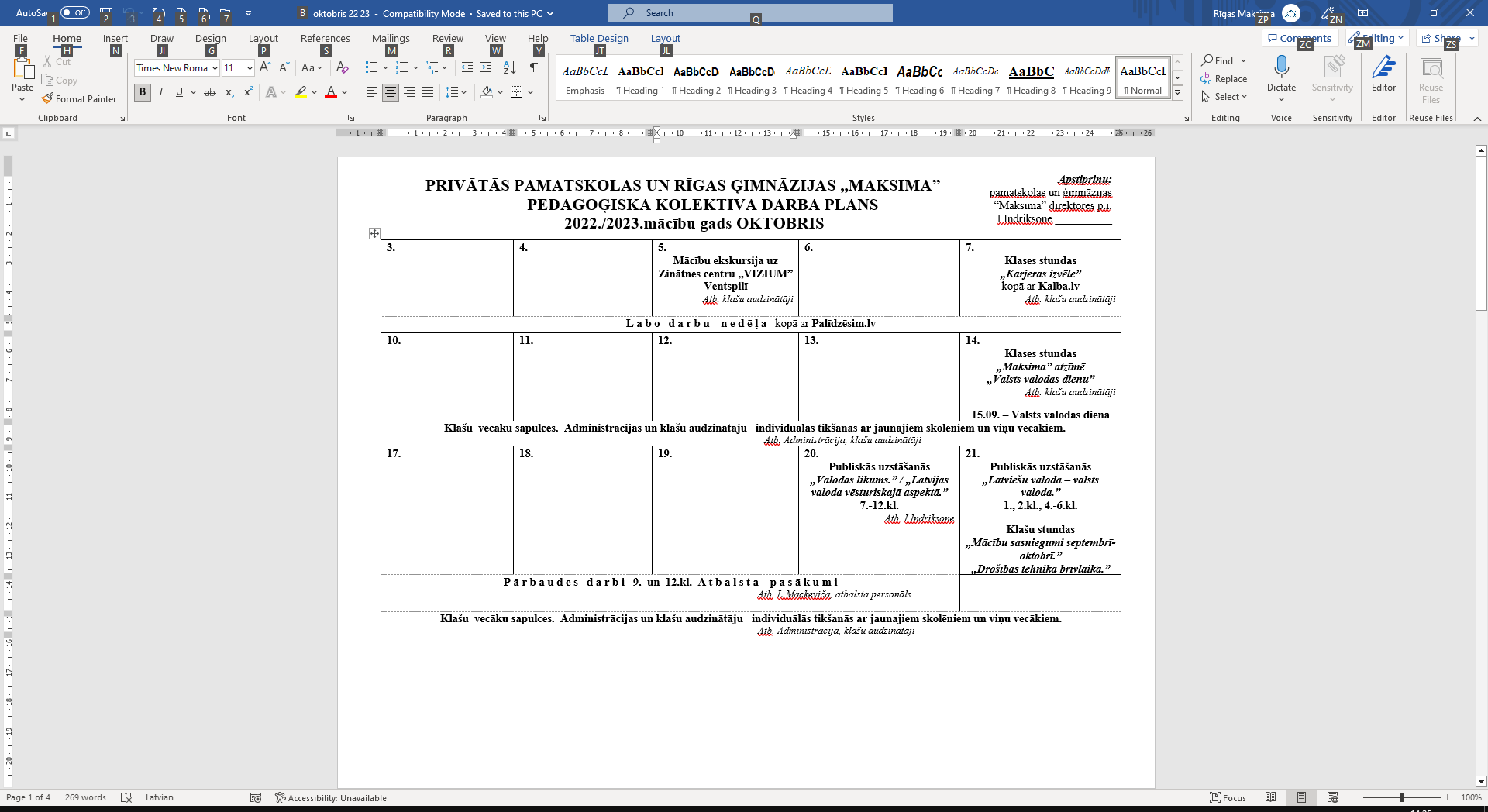 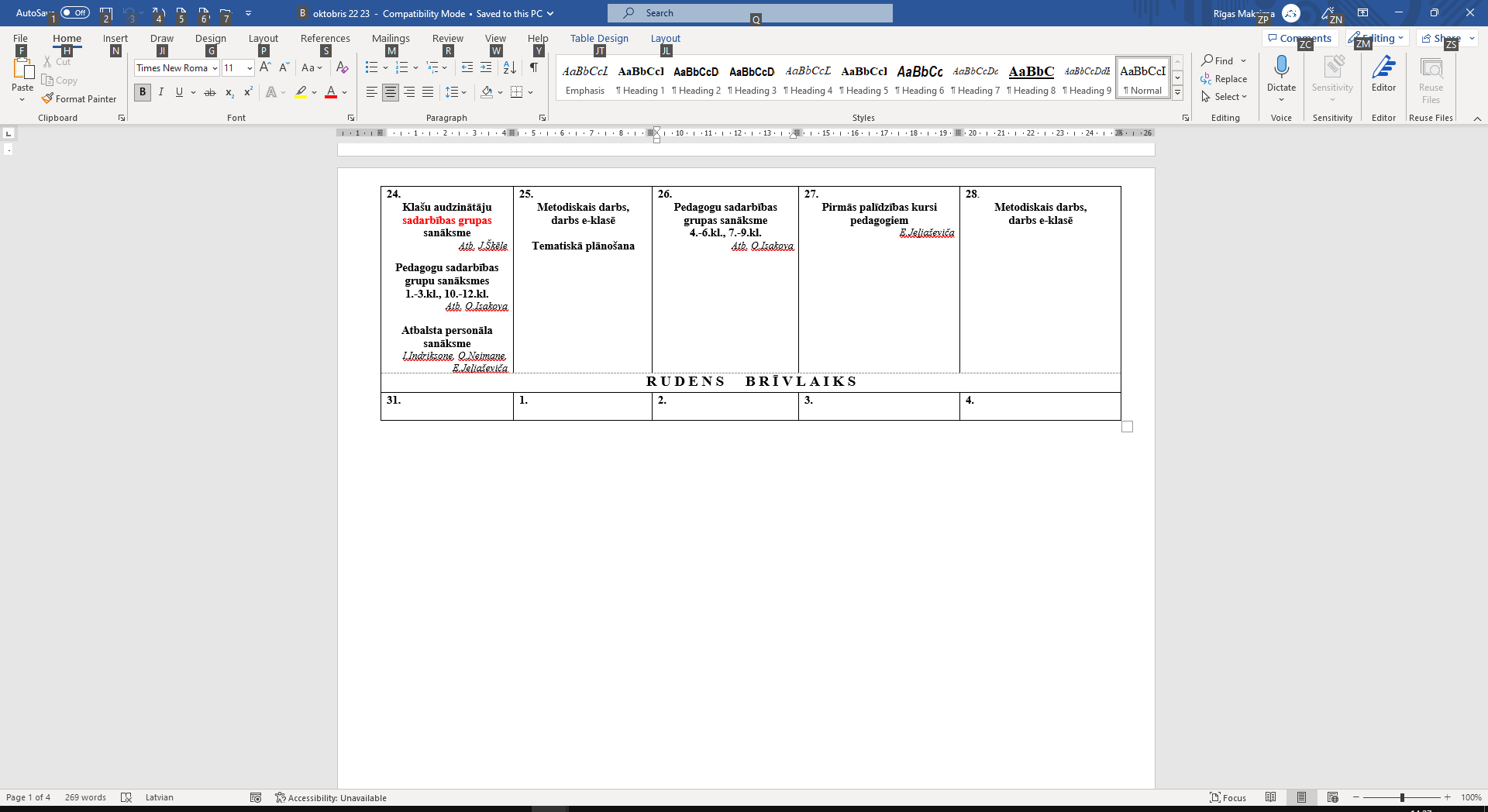 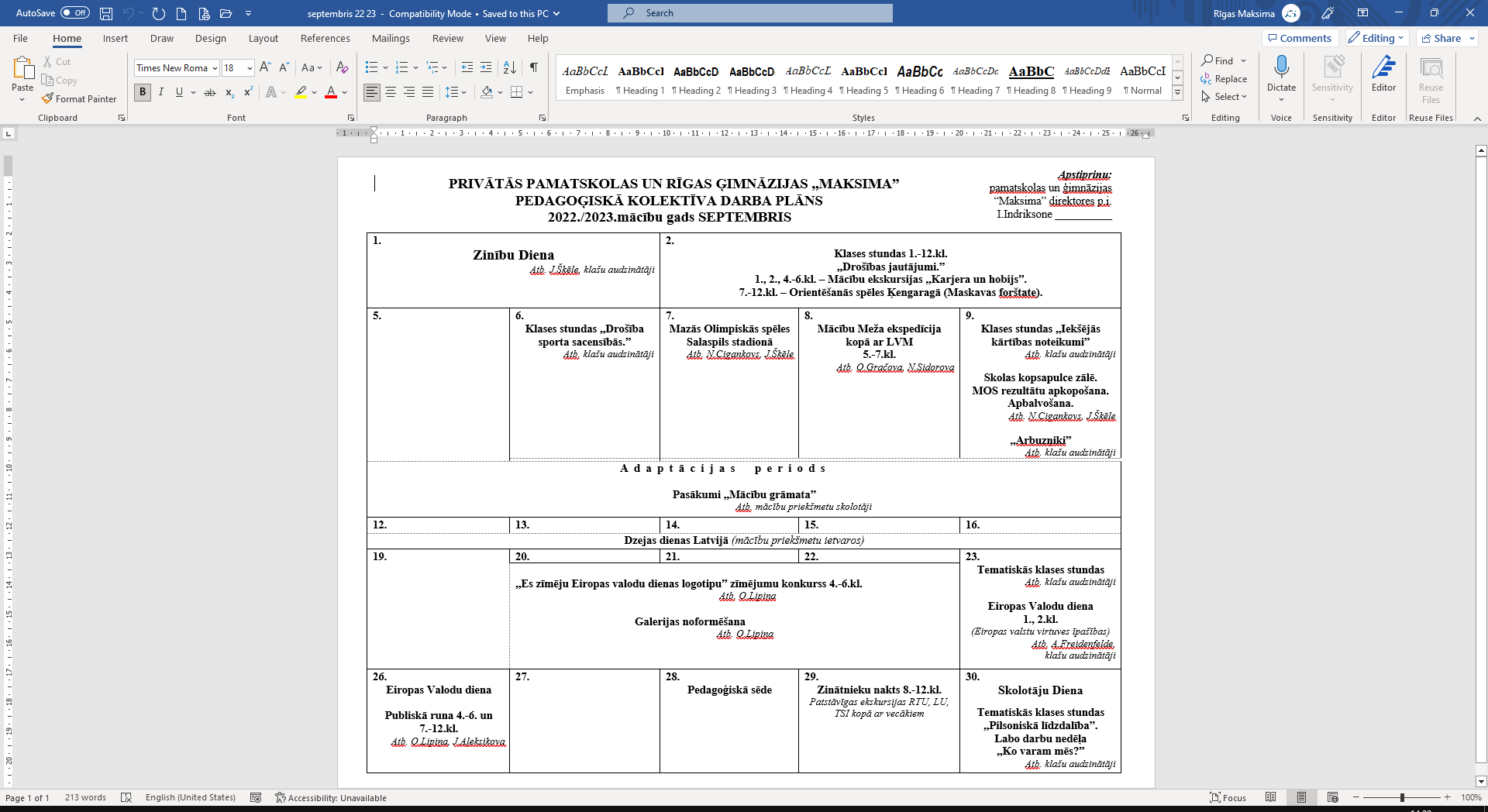